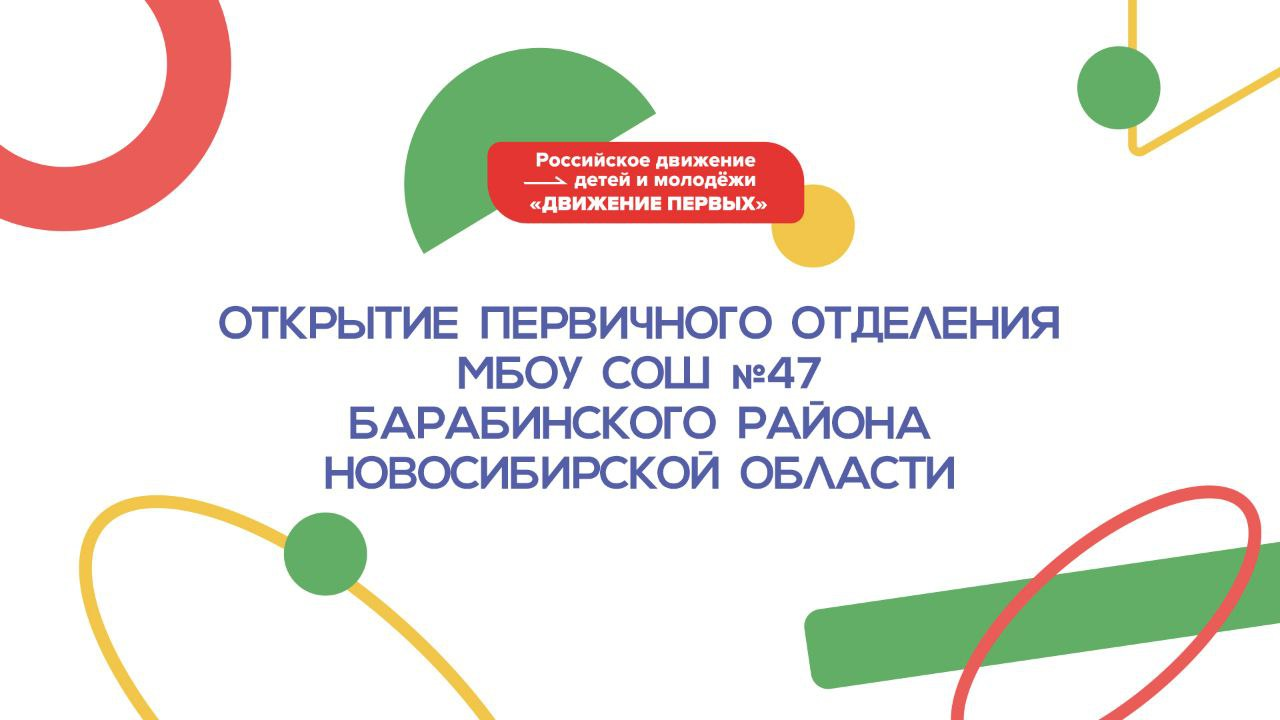 Интеллектуальная игра «Путешествие по НОВОСИБИРСКОЙ ОБЛАСТИ»
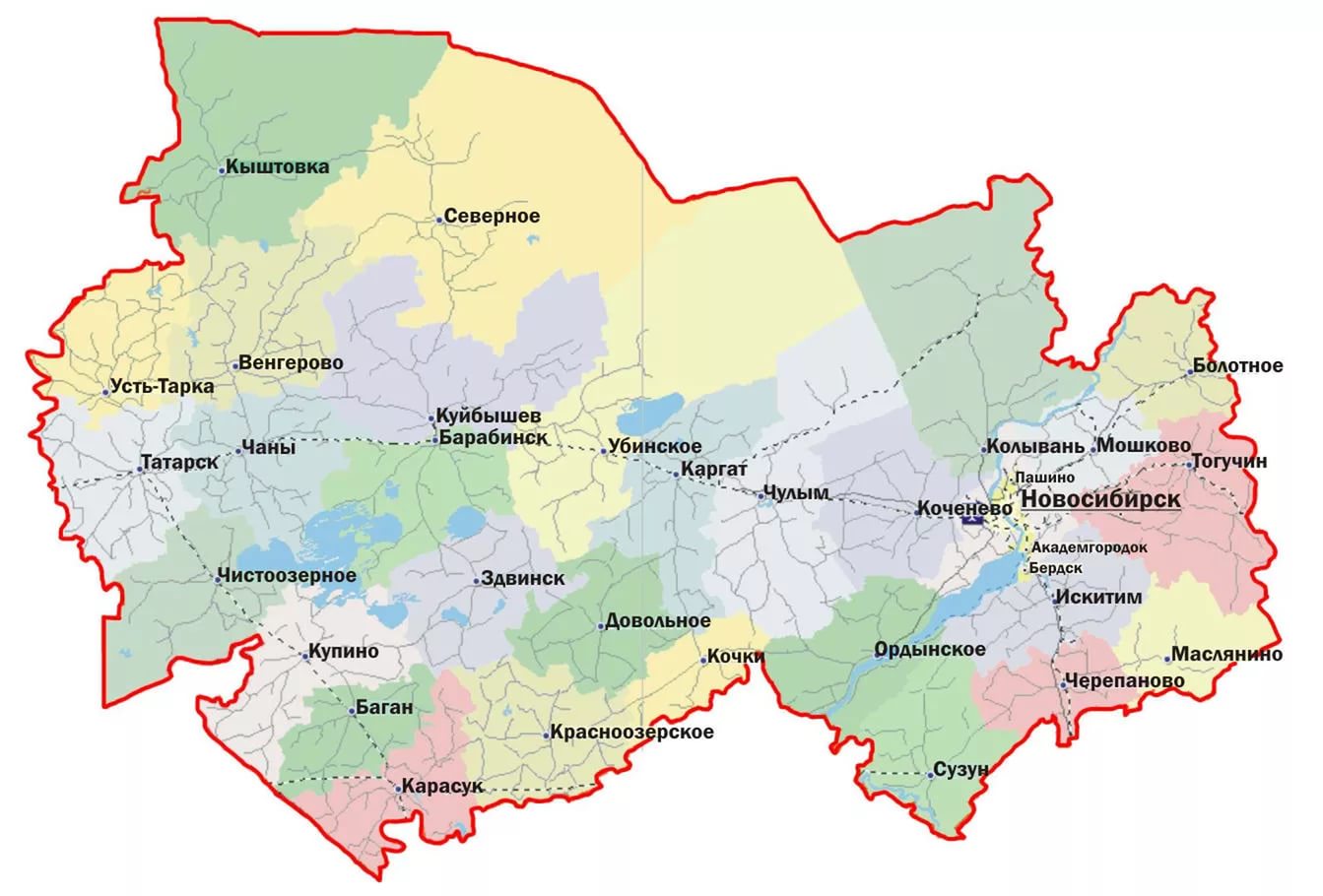 Например…
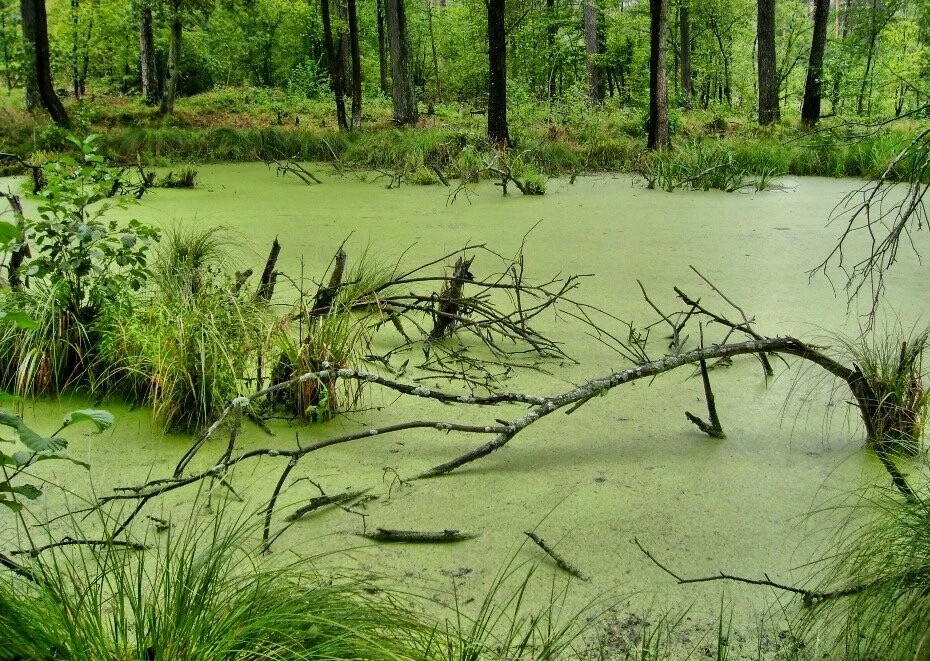 Вопрос № 1
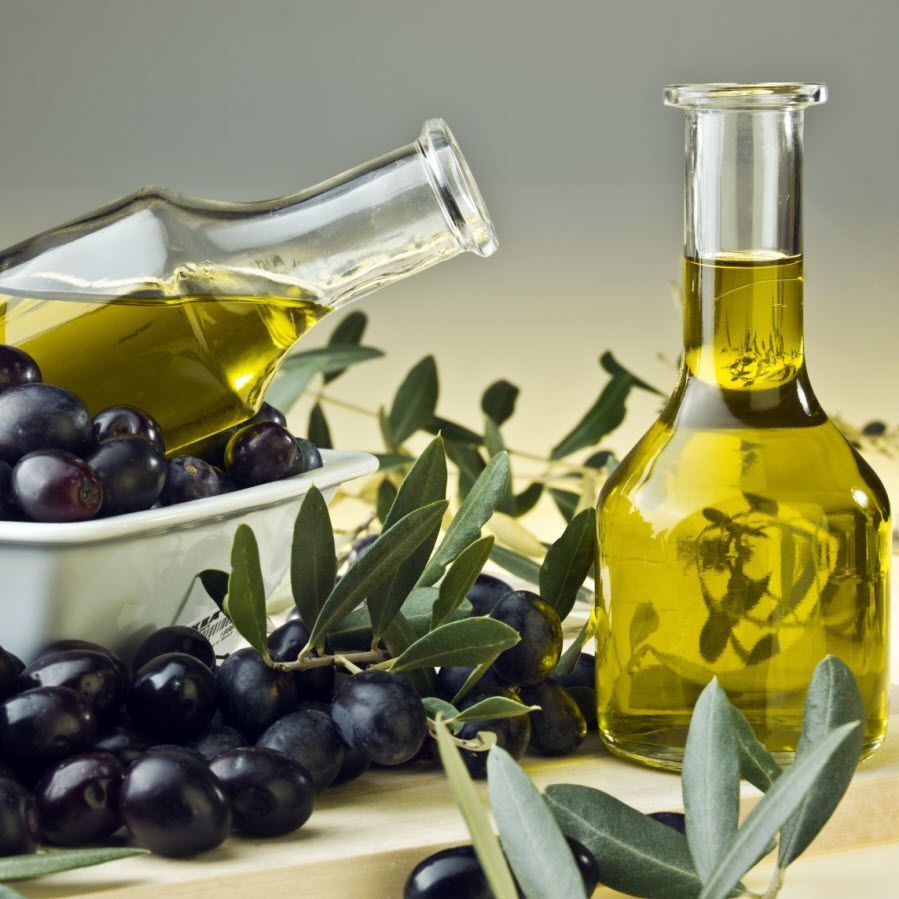 Вопрос № 2
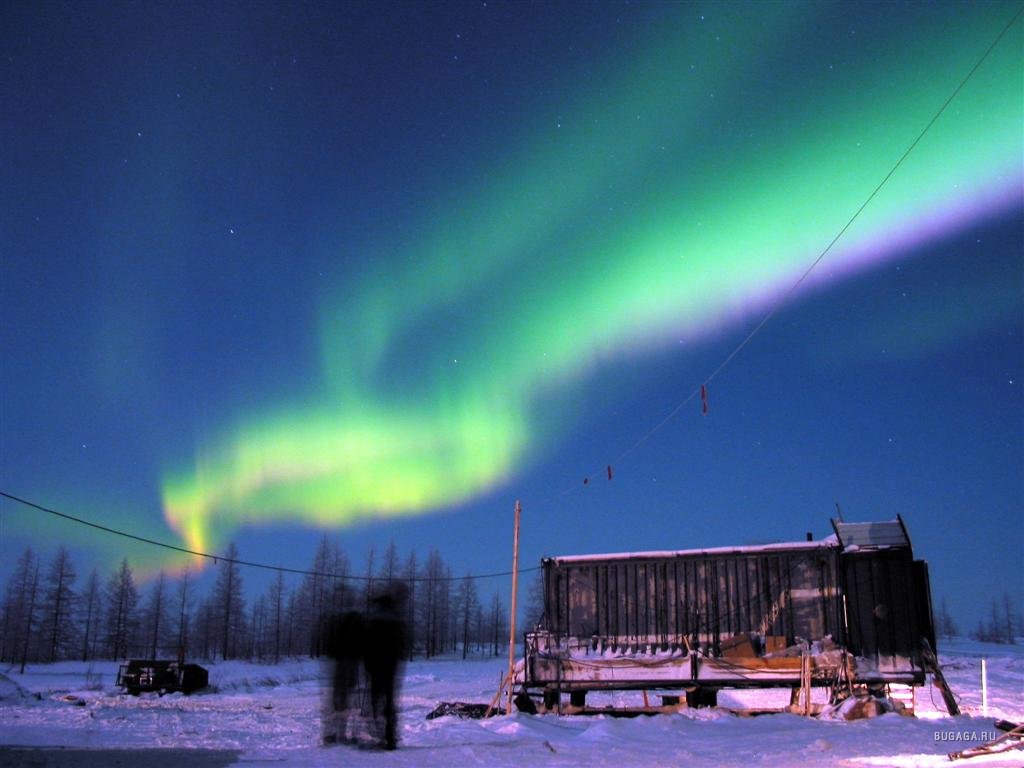 Вопрос № 3
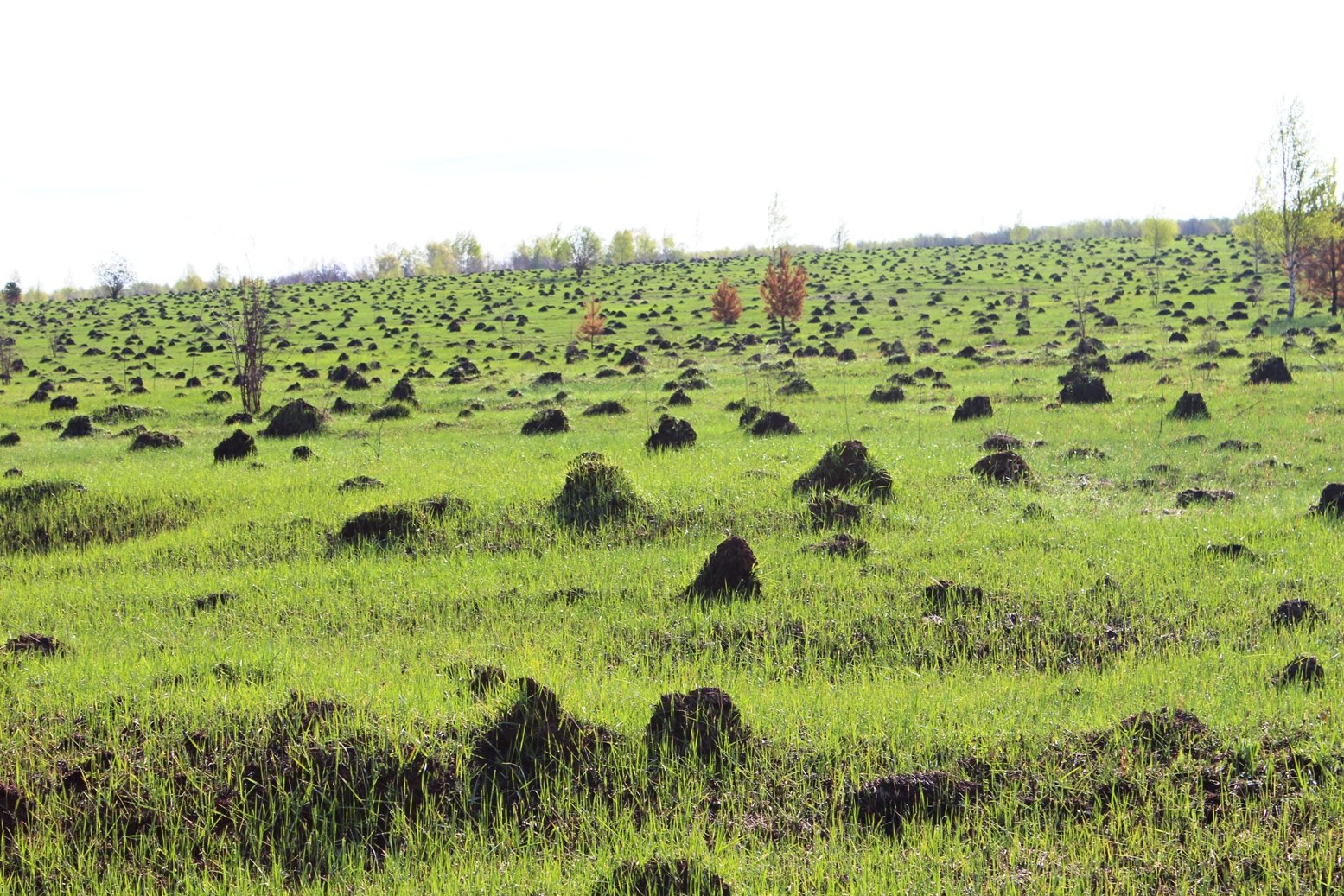 Вопрос № 4
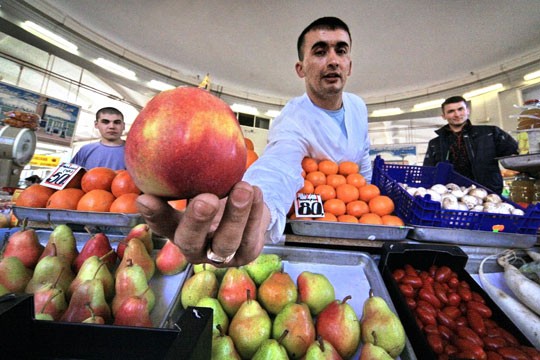 Вопрос № 5
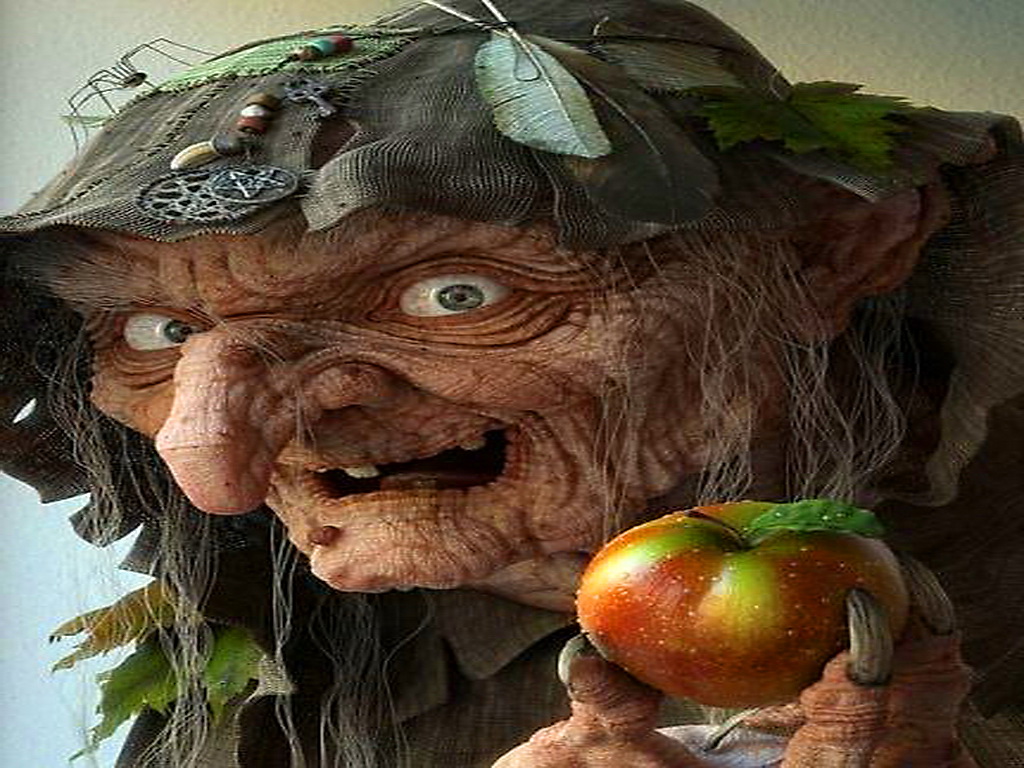 Вопрос № 6
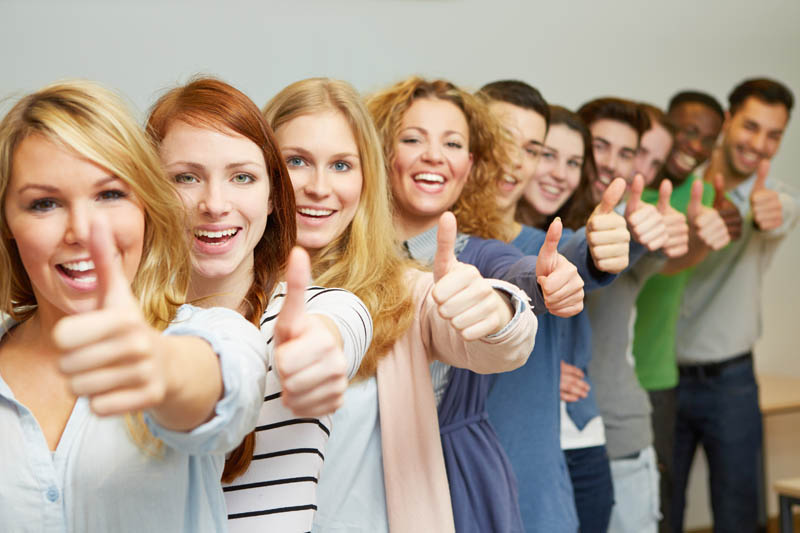 Вопрос № 7
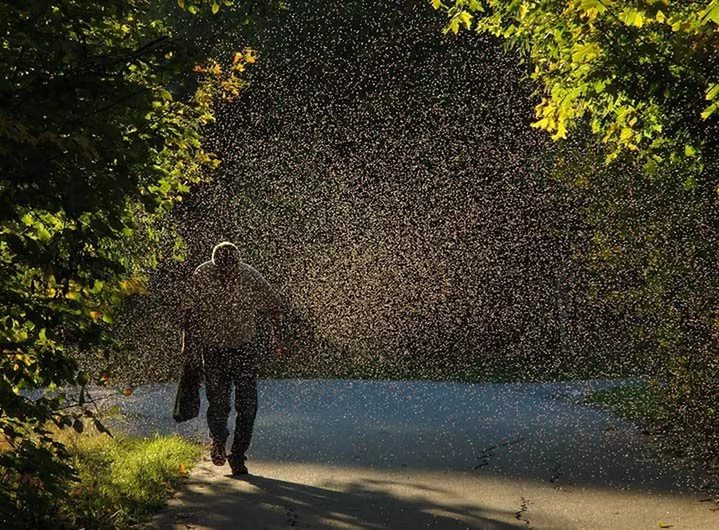 Вопрос № 8
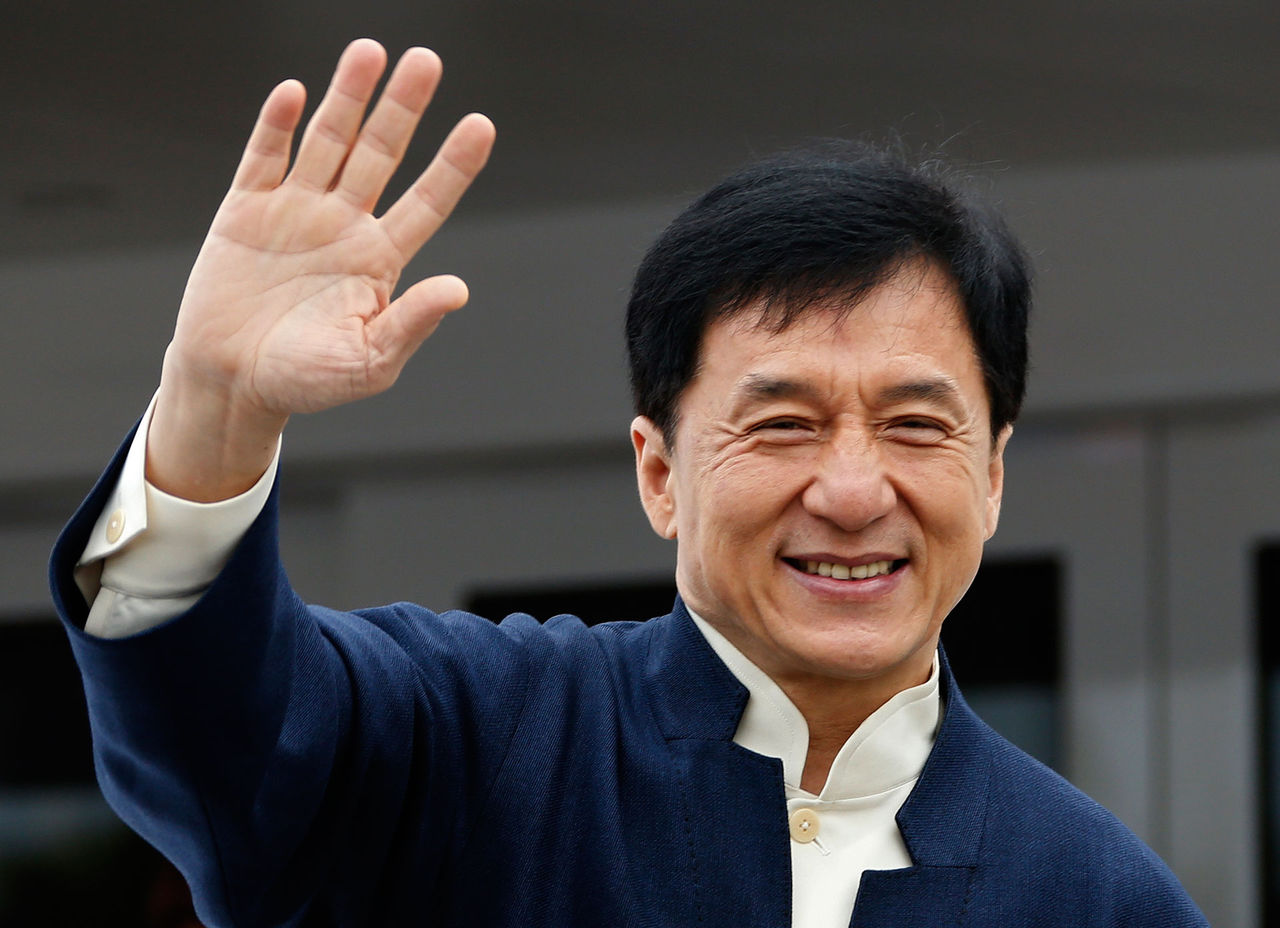 Вопрос № 9
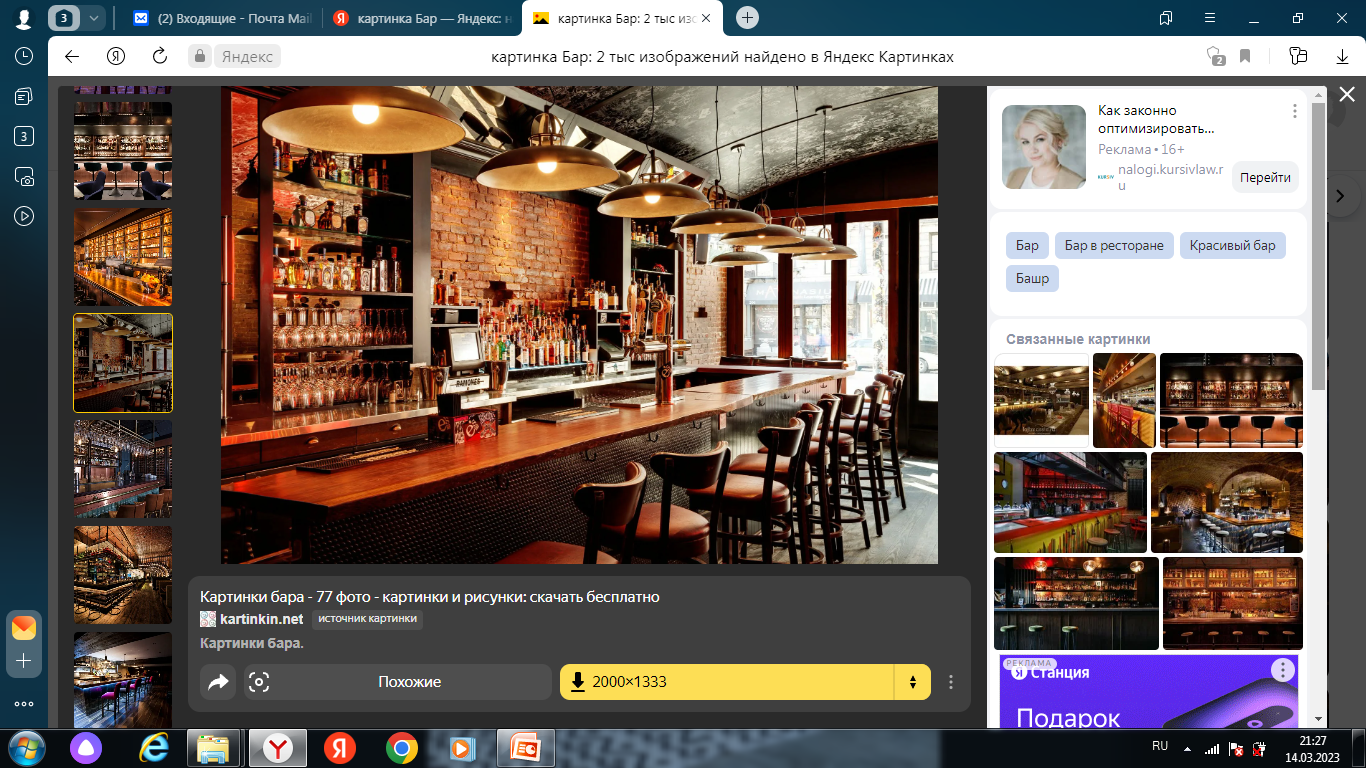 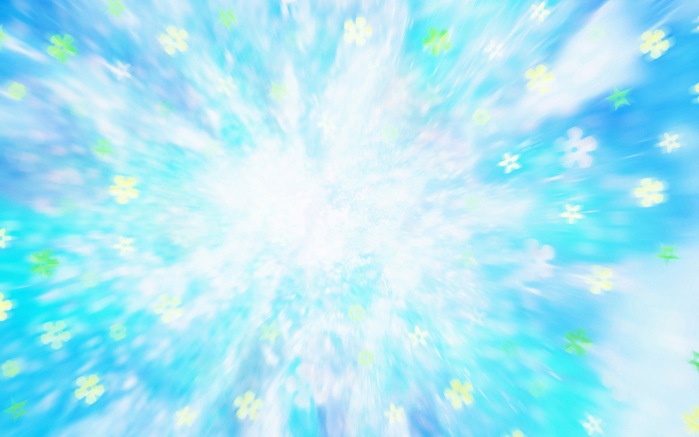 Спасибо за игру!
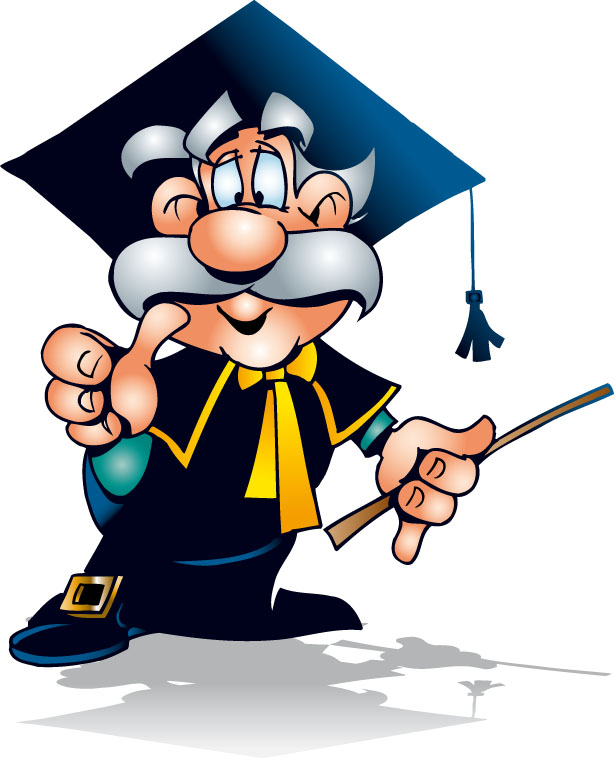